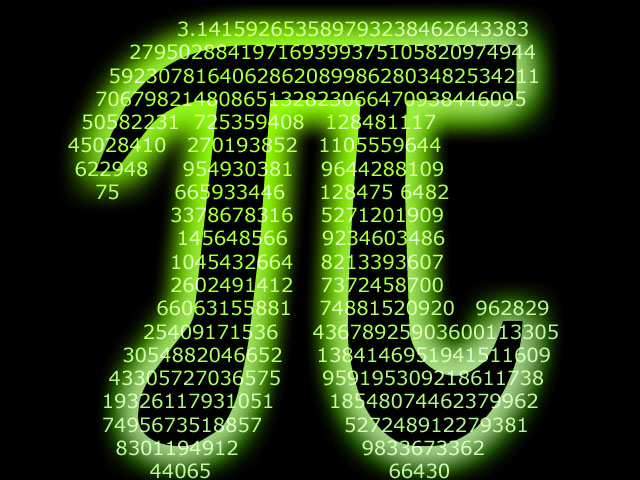 DAN BROJA π
Pi ili π je matematička konstanta, danas široko primjenjivana u matematici i fizici. 


Numerička vrijednost pi zaokružena na 64 decimalna mjesta je:  π ≈ 3,14159 26535 89793 23846 26433 83279 50288 41971 69399 37510 58209 74944 5923
DEFINICIJE
Broj π se definira kao omjer opsega i promjera kružnice
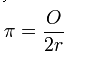 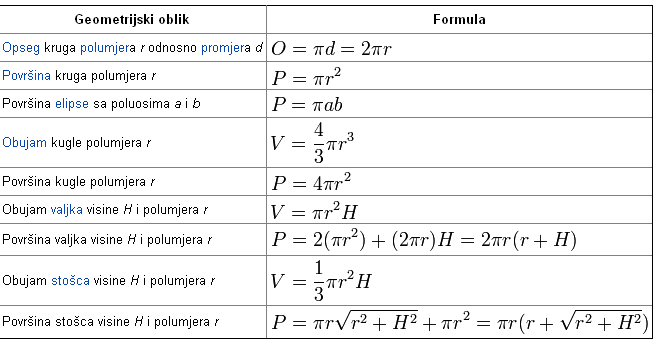 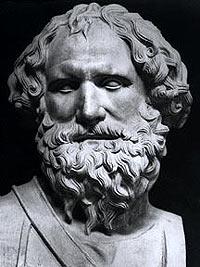 Pi je također poznat i kao Arhimedova konstanta ili Ludolfov broj. 

U praksi se bilježi malim grčkim slovom π a u hrvatskom jeziku je pravilno pisati i pi
Kako se može izračunati  π?
π se može empirički procijeniti crtanjem velikog kruga, zatim mjerenjem njegovog promjera i opsega te dijeljenjem opsega promjerom

Drugo geometrijski zasnovano približenje po Arhimedu, računanje opsega, Pn, pravilnog mnogokuta sa n stranica upisanih u kružnicu promjera d
ZANIMLJIVOSTI
U ljudsku je povijest π ušao u starom Egiptu, a najraniji zapisi broja Pi su pronađeni na svicima papirusa koji su nastali oko 1650. godine prije nove ere

Arhimed je našao da je vrijednost π iznosi oko 3.14. No, kako Grci nisu poznavali decimale, Arhimed je svoj rezultat za π prikazao u obliku razlomka
Ožujak 2014. godine  obilježen je kao „ pi mjesec „

Trenutak u toku dana koji je posebno značajan je u 1 sat i 59 minuta jer tada broj izgleda ovako: 3.14 1 59 što je približno broju π  u 5 znamenki
12. ožujka 2009.-prihvaćen dan broja PI
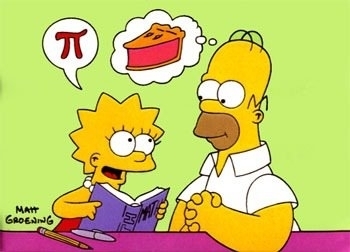 U Americi se na dan broja Pi jedu pite jel PIE na eng znaci PITA
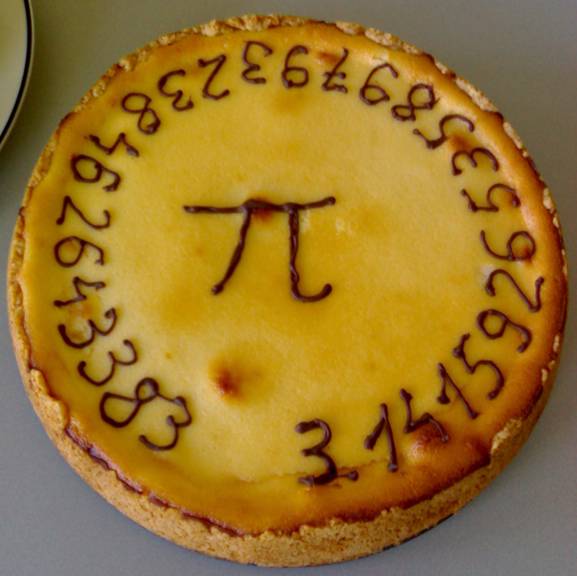 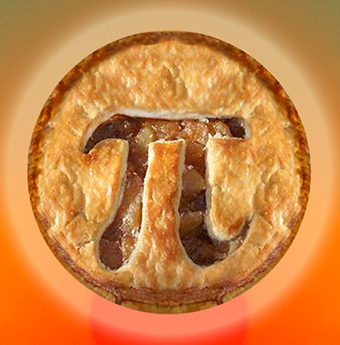 Albert  Einstein
Rođen je 14.3.1879. u Württemberg 
Umro je 18.travnja 1955. u New Jersey
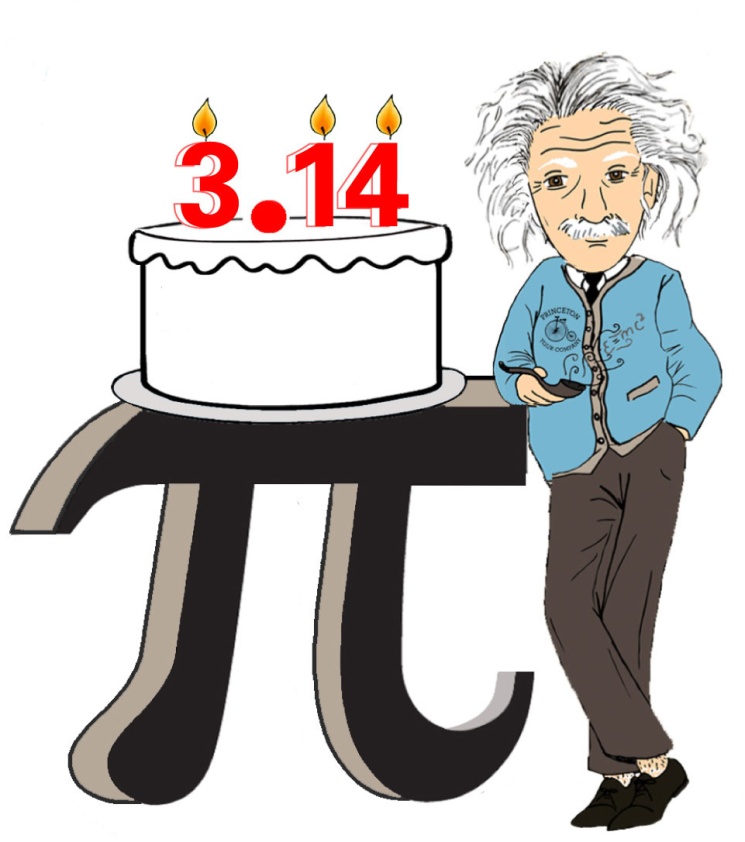 Mjenjanje vrijednosti broja π kroz povijest
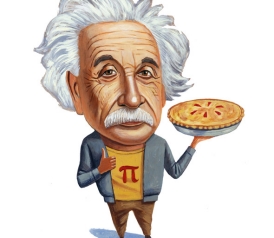 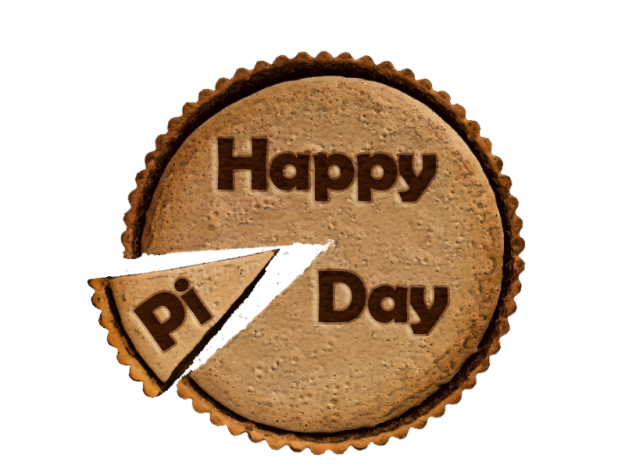 Napravile: Anamarija Dukmenić i Nedeljka Kojić 8.a